Интересное о насекомых
Глущенкова Г.М. 
МБОУ «Оксовская школа «Филиал ДО «Сказка»
Бабочки
Бабочек известно около 150 000 видов
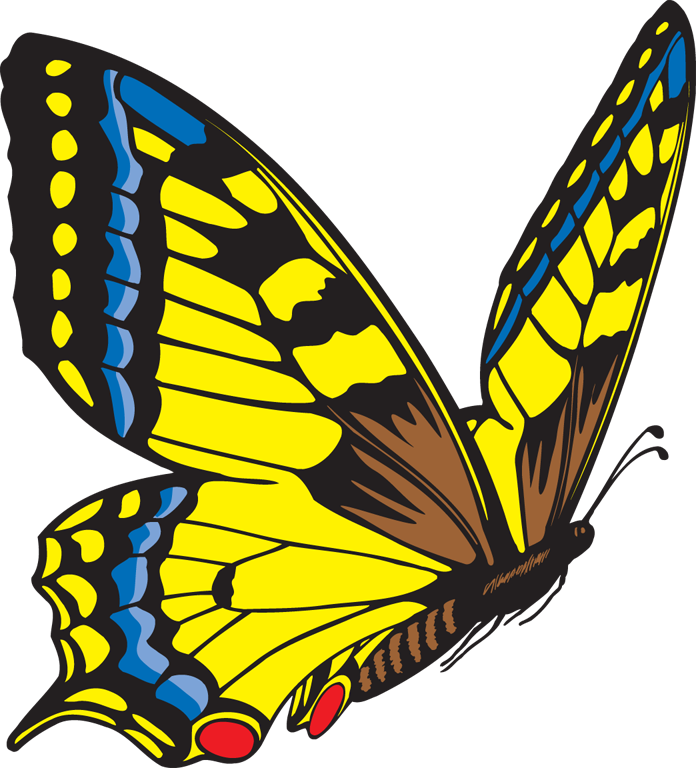 Питание бабочек: сок деревьев, нектар цветов, и даже грязью и слезами животных
Жизненный цикл бабочек:
Божьи коровки
Божьих коровок насчитывается более 5 000 видов
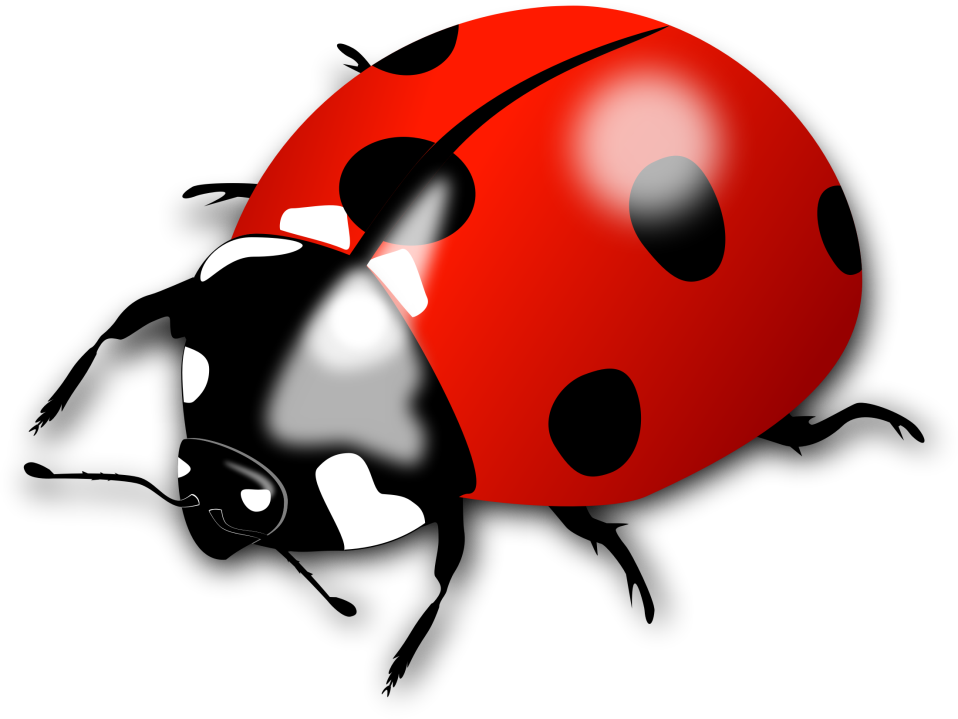 Питание божьих коровок: тля, насекомые
Во время полета совершает 85 взмахов крыльями в секунду
Божьи коровки бывают разных цветов: розового, желтого, белого, оранжевого и даже черного.
Чем старше божья коровка, тем МЕНЬШЕ у нее пятен на спинке
ПАУКИ
Пауков насчитывается более 40 000 видов
Питание большинства пауков: мухи, комары и другие насекомые
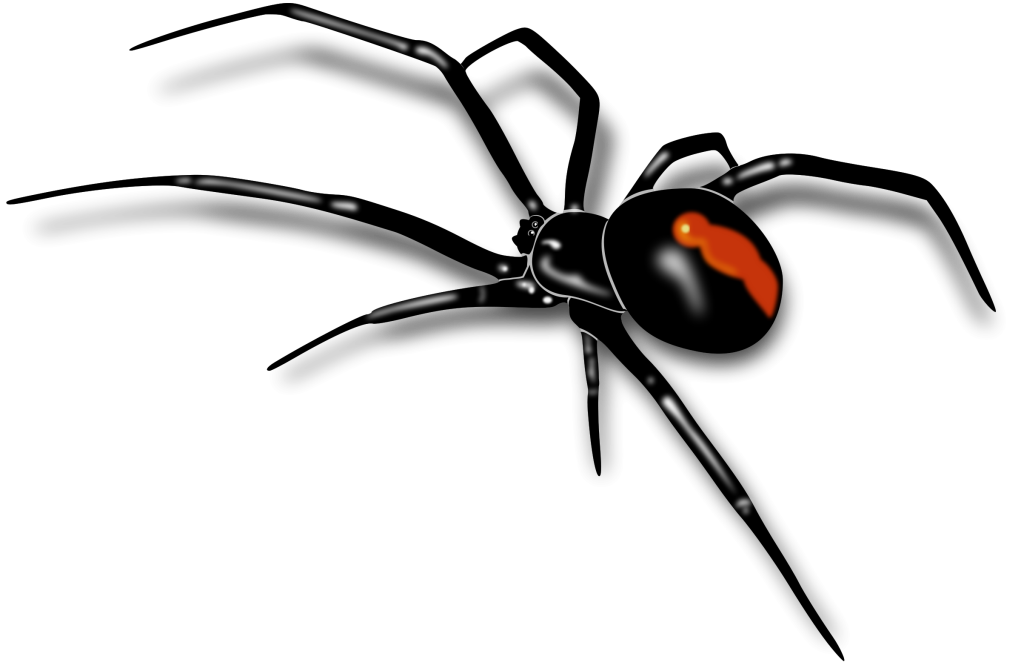 Паук Галиаф (до 30 см. в длину) поедает птиц, насекомых, грызунов, амфибий и змей
Обитание пауков: везде, кроме Антарктики
Цвет крови пауков на открытом воздухе ГОЛУБОЙ
Кузнечики
Кузнечиков насчитывается более 20 000 видов
Питание кузнечиков: трава, иногда паразитические черви
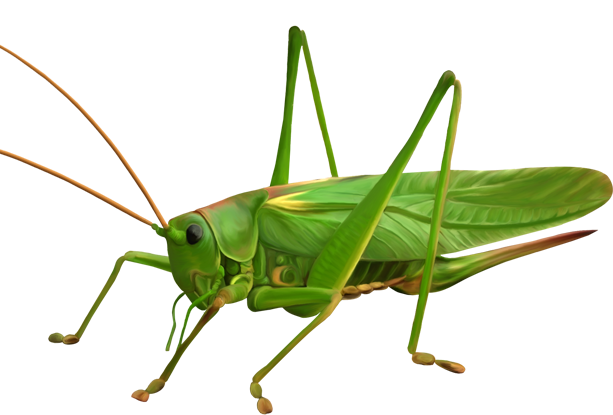 Могут подскочить до 2 метров    (в 20 раз БОЛЬШЕ длины тела)
Вес кузнечиков: 2-3 грамма
Окрас большинства кузнечиков: коричневые и зеленые
Кто лишний?
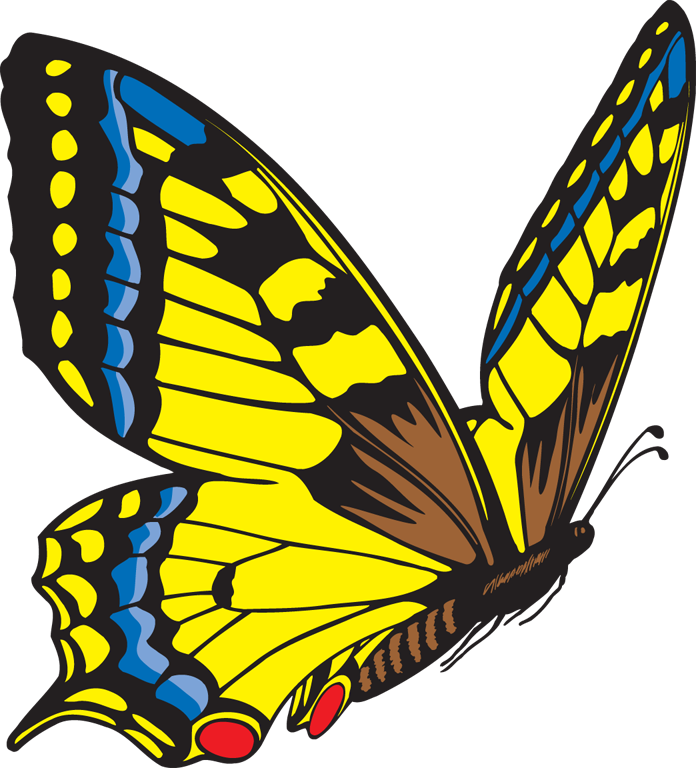 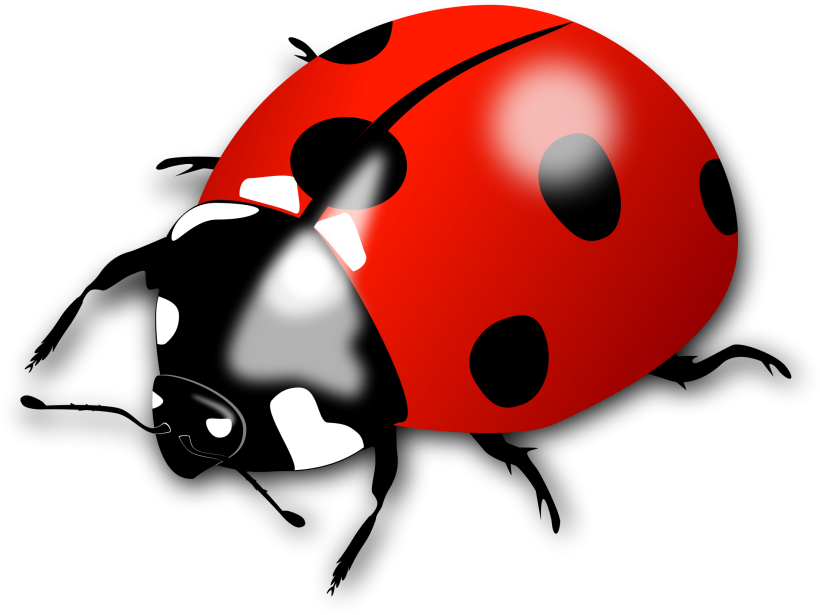 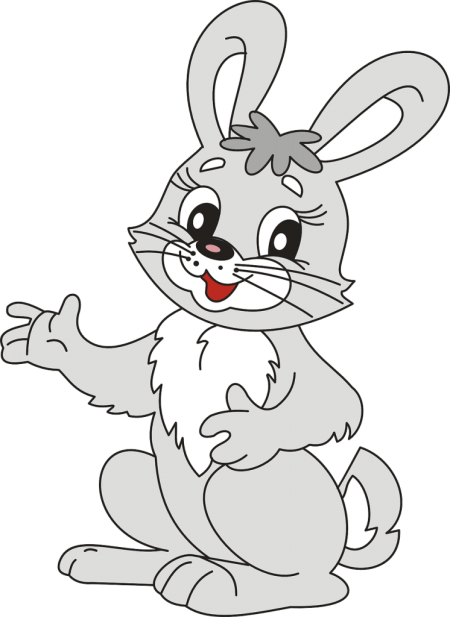 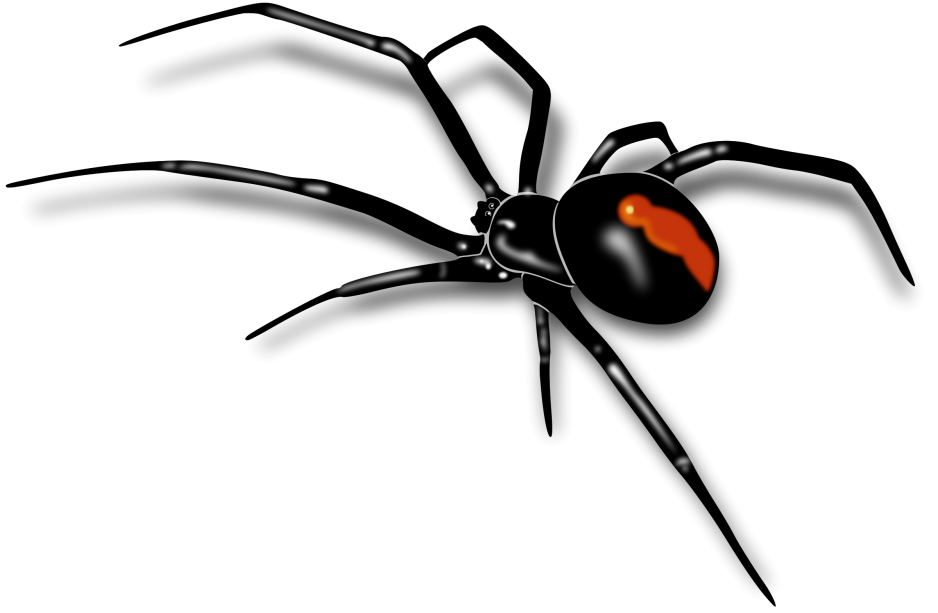 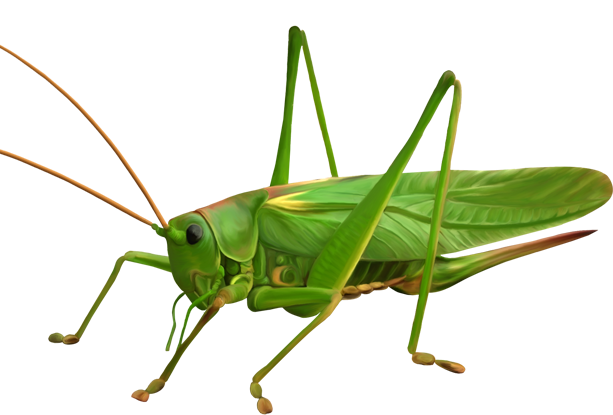